Como o PL 2564/20 afeta a valorização profissional da Enfermagem?
Solange Aparecida Caetano
Cel: (011) 99137-3249
E-mail: presidência@seesp.com.br
São Paulo - SP
2021
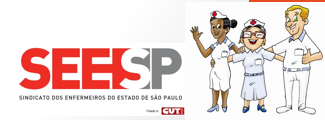 2.617.856 -  Profissionais de  Enfermagem - Brasil
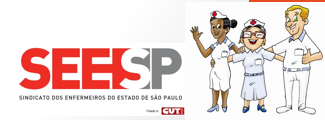 Fonte: Cofen/2022
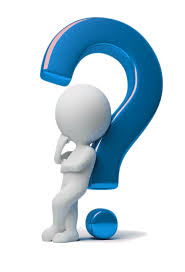 O debate do Piso Salarial é novo???
PL 4499/1989 – Deputada Benedita da Silva

PL 4924/2009 -  Deputado Mauro Nazif -  R$ 4.650,00 

PL 2573/2011 - Deputado Romero Rodrigues – R$ 5.450,00

PL 459/2015 – Deputado André Moura – R$ 7.880,00

PL 1268/2019 – Deputado Arlindo Chinaglia  - R$ 9.980,00

 PLS 2564/2020 – Senador Contarato – 7.330,00  - 
Emenda Senadora Eliziane Gama – R$ 4.750,00 – (- 64,93%)
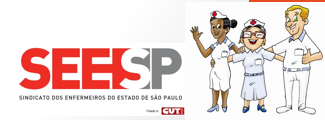 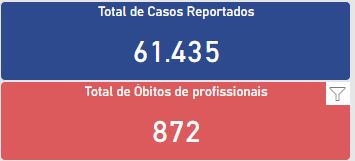 Como a Enfermagem 
esta hoje???
Sobrecarregada
Adoecida
Sem férias
Sem folgas 
 Sem EPIs 
Equipes subdimensionadas - APS
Classificação Brasileira de Ocupações (CBO): 
•FAMÍLIA 2235 – ENFERMEIROS DE NÍVEL SUPERIOR E AFINS 
• FAMÍLIA 3222 – TÉCNICOS E AUXILIARES DE ENFERMAGEM
Estudo do Dieese com base nos dados da RAIS 2019
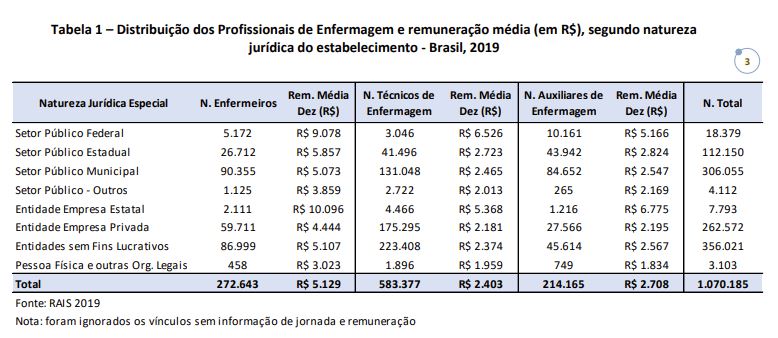 Classificação Brasileira de Ocupações (CBO): 
•FAMÍLIA 2235 – ENFERMEIROS DE NÍVEL SUPERIOR E AFINS 
• FAMÍLIA 3222 – TÉCNICOS E AUXILIARES DE ENFERMAGEM
Estudo do Dieese com base nos dados da RAIS 2019
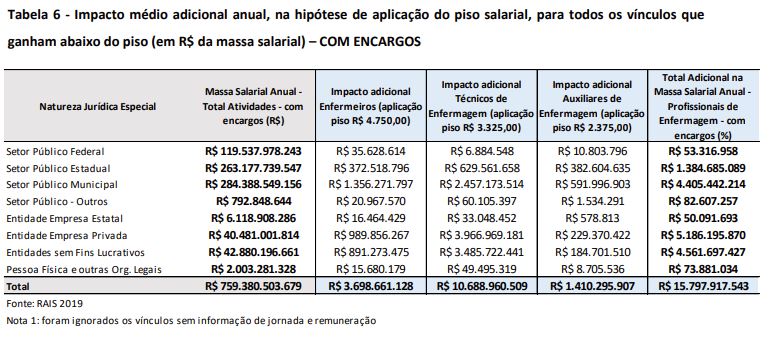 Classificação Brasileira de Ocupações (CBO): 
•FAMÍLIA 2235 – ENFERMEIROS DE NÍVEL SUPERIOR E AFINS 
• FAMÍLIA 3222 – TÉCNICOS E AUXILIARES DE ENFERMAGEM
Estudo do Dieese com base nos dados da RAIS 2019
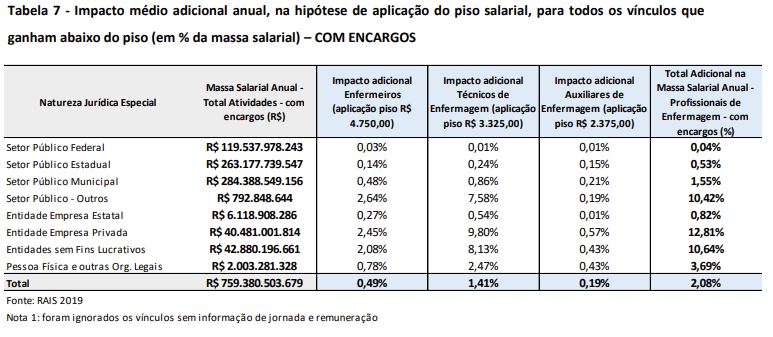 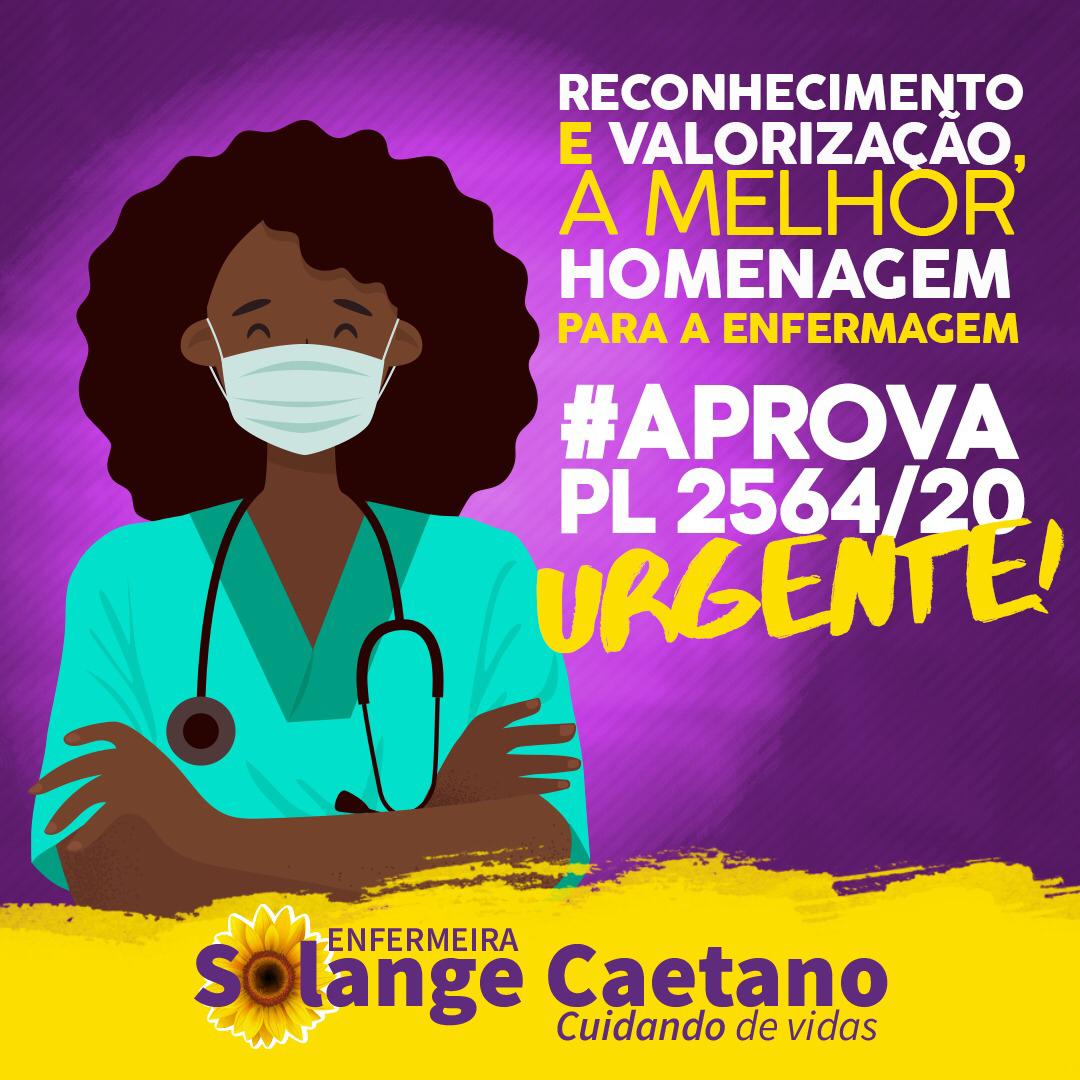